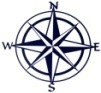 СХЕМА ГРАНИЦ РЫБОВОДНОГО УЧАСТКА
Описание границ              рыбоводного участка
длина (м),
ширина (м),
площадь (га)
Наименование рыбоводного
участка
Муниципальное 
образование, 
вид рыболовства
Географические координаты точек
(с использованием системы         координат WGS84)
№
точ    Е (долгота),   N (широта) 
ки
1.   67°33′46″         55°7′42″
2.   67°33′6″           55°7′5″
   67°34′36″         55°7′22″
Петуховский район
Площадь – 185,4 га
оз. Монастырское
Товарное рыбоводство
оз. Монастырское
от т. 1 до т. 2 по береговой линии; от т. 2 до т. 3 по береговой линии; от т. 3 до т. 1 по береговой линии
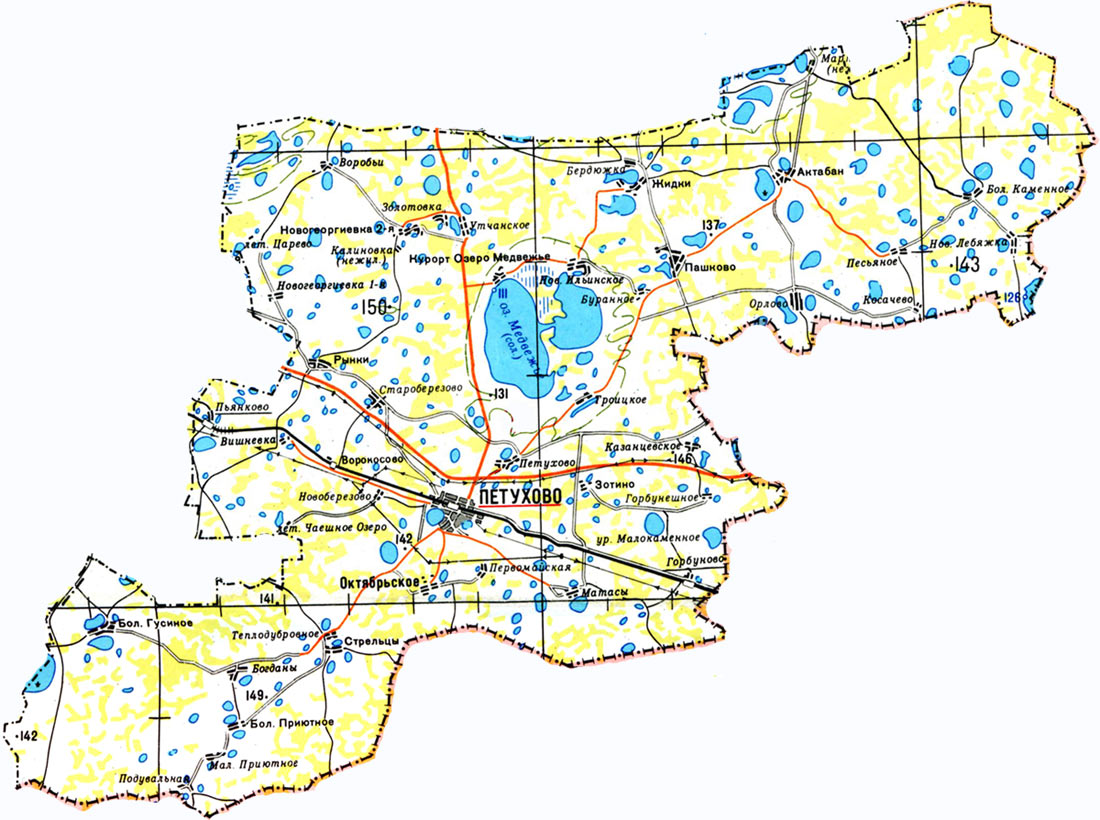 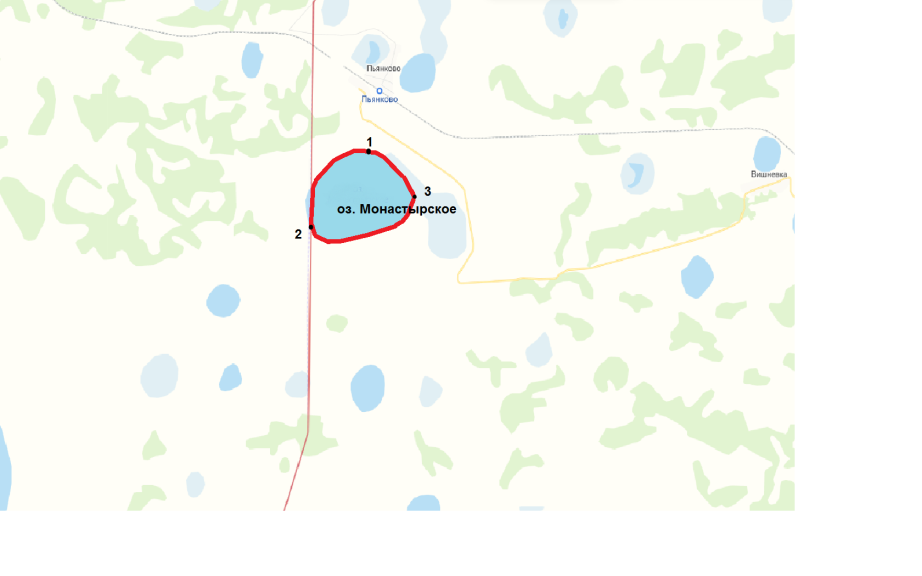 -  Граница рыбоводного      
     участка
Условные обозначения: